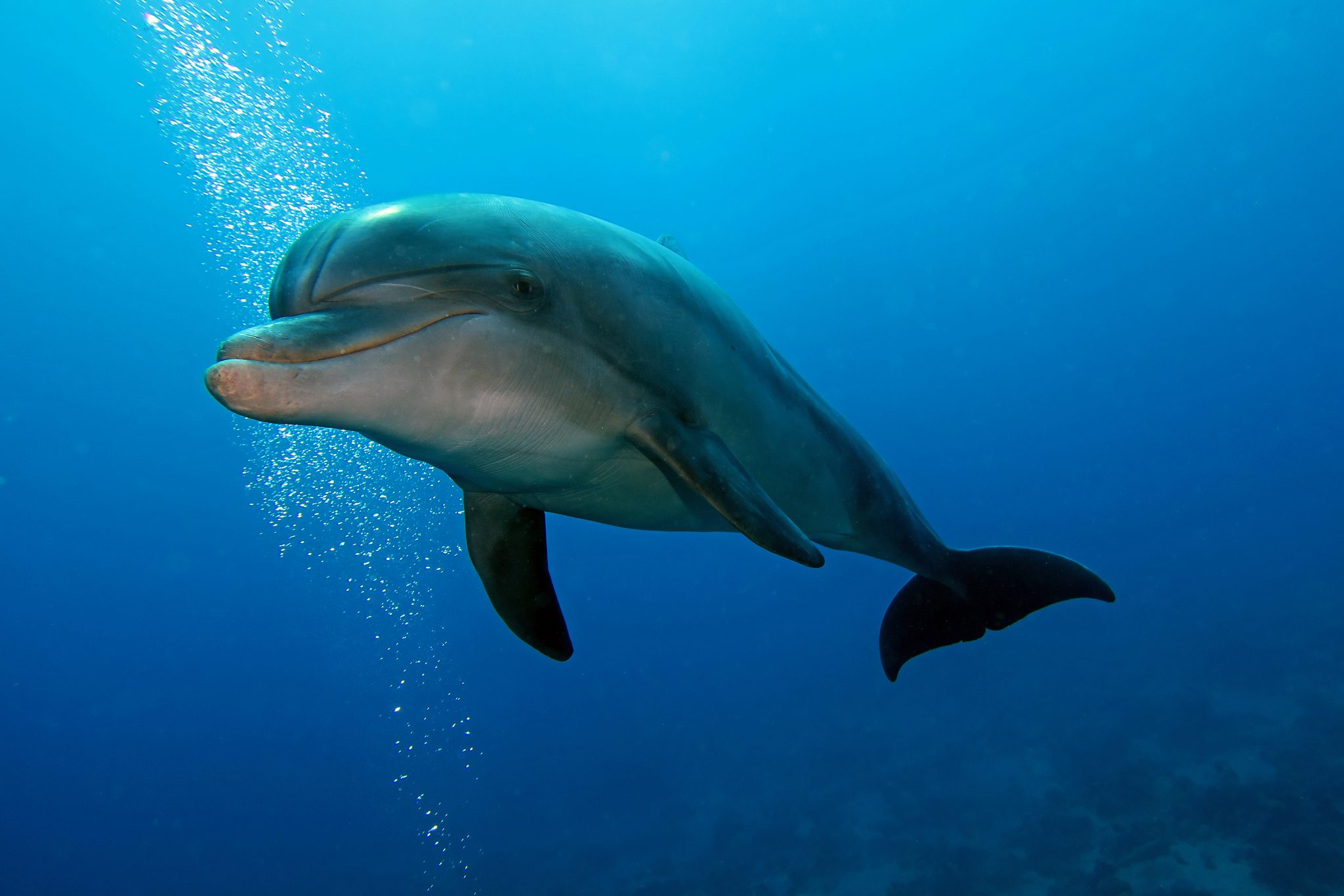 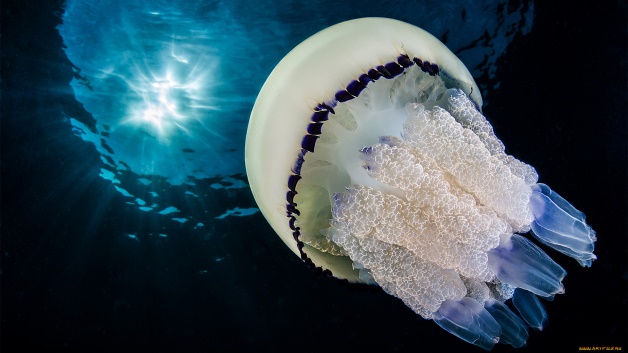 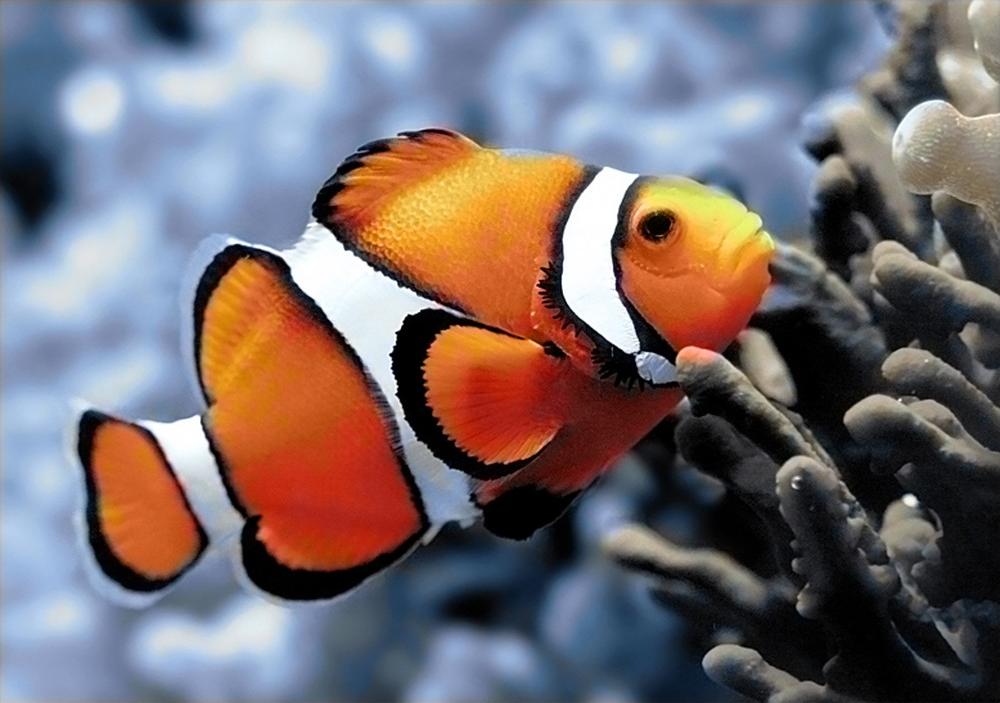 От загадки к загадке
Подготовила Лебедева Е. В.
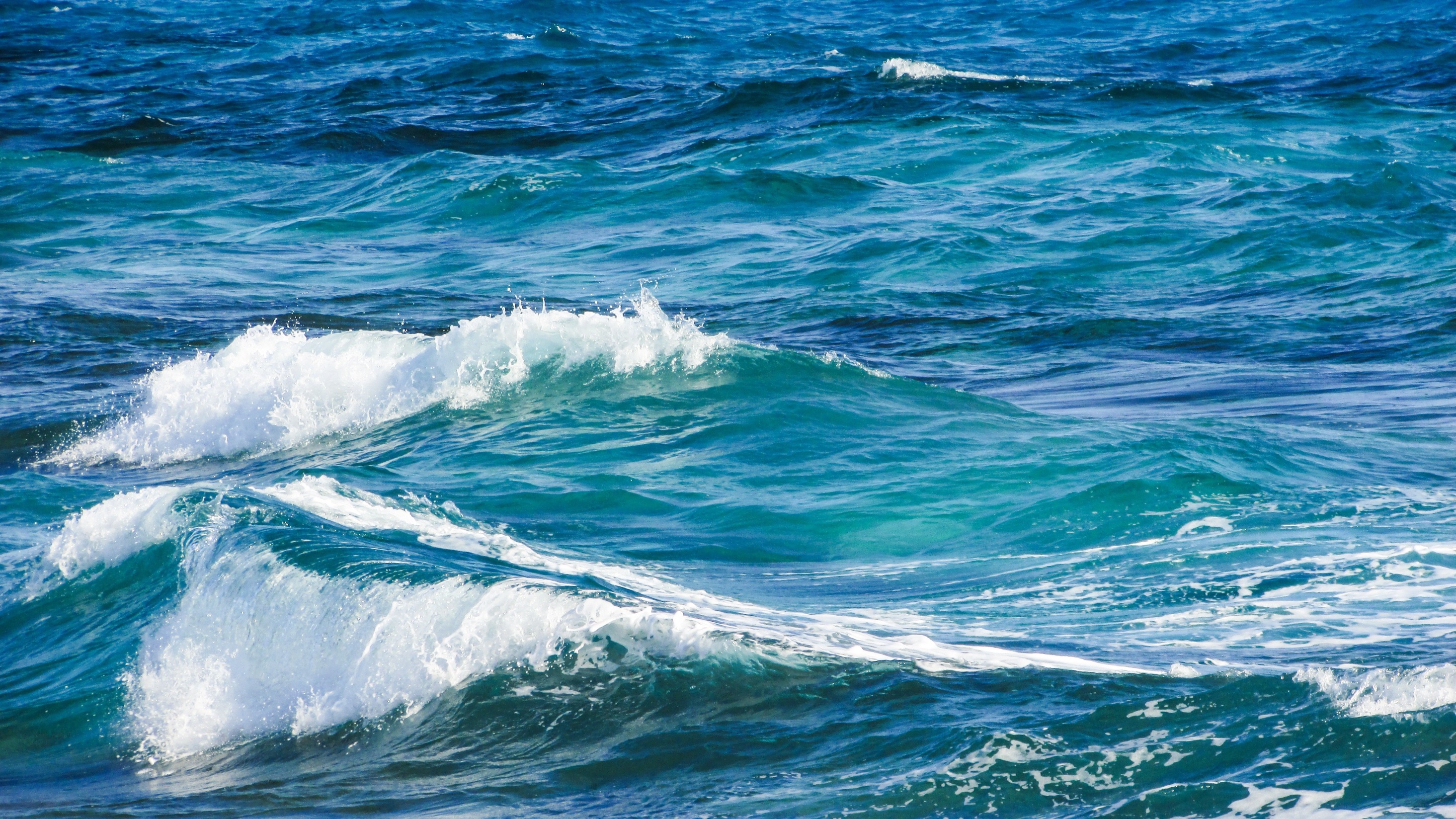 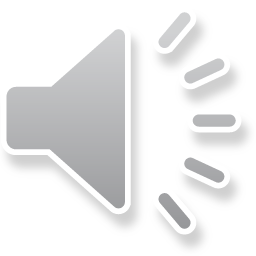 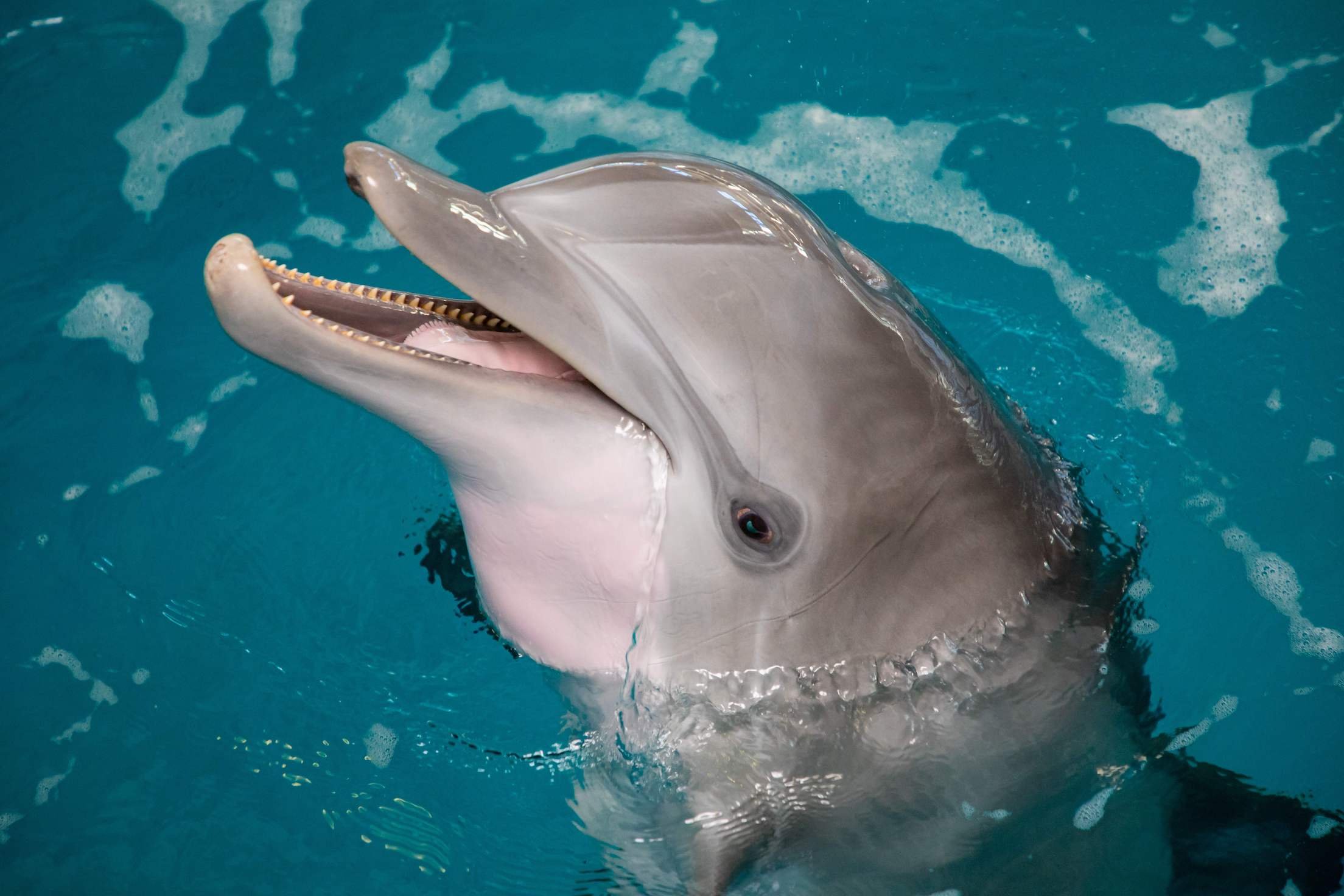 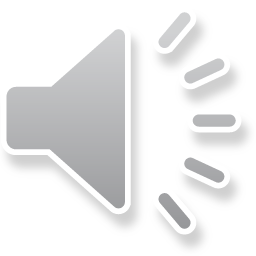 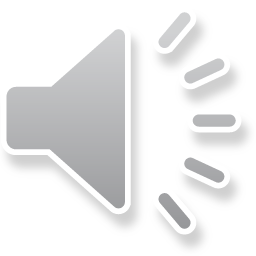 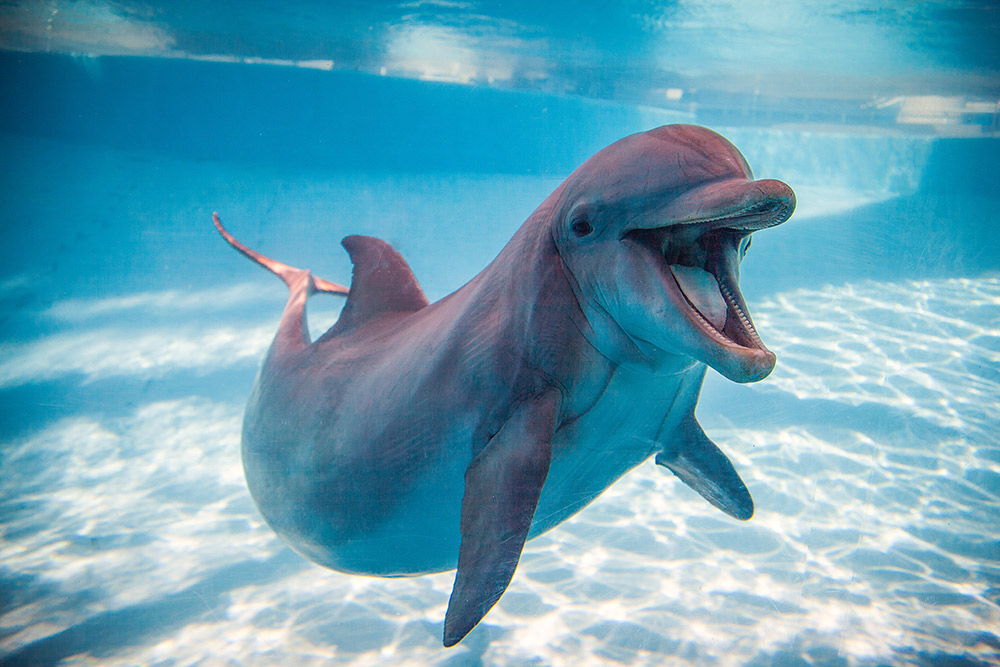 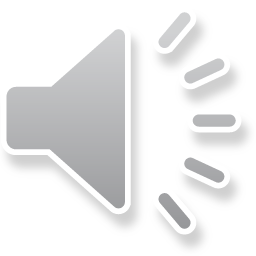 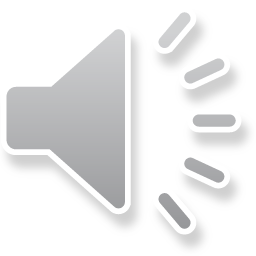 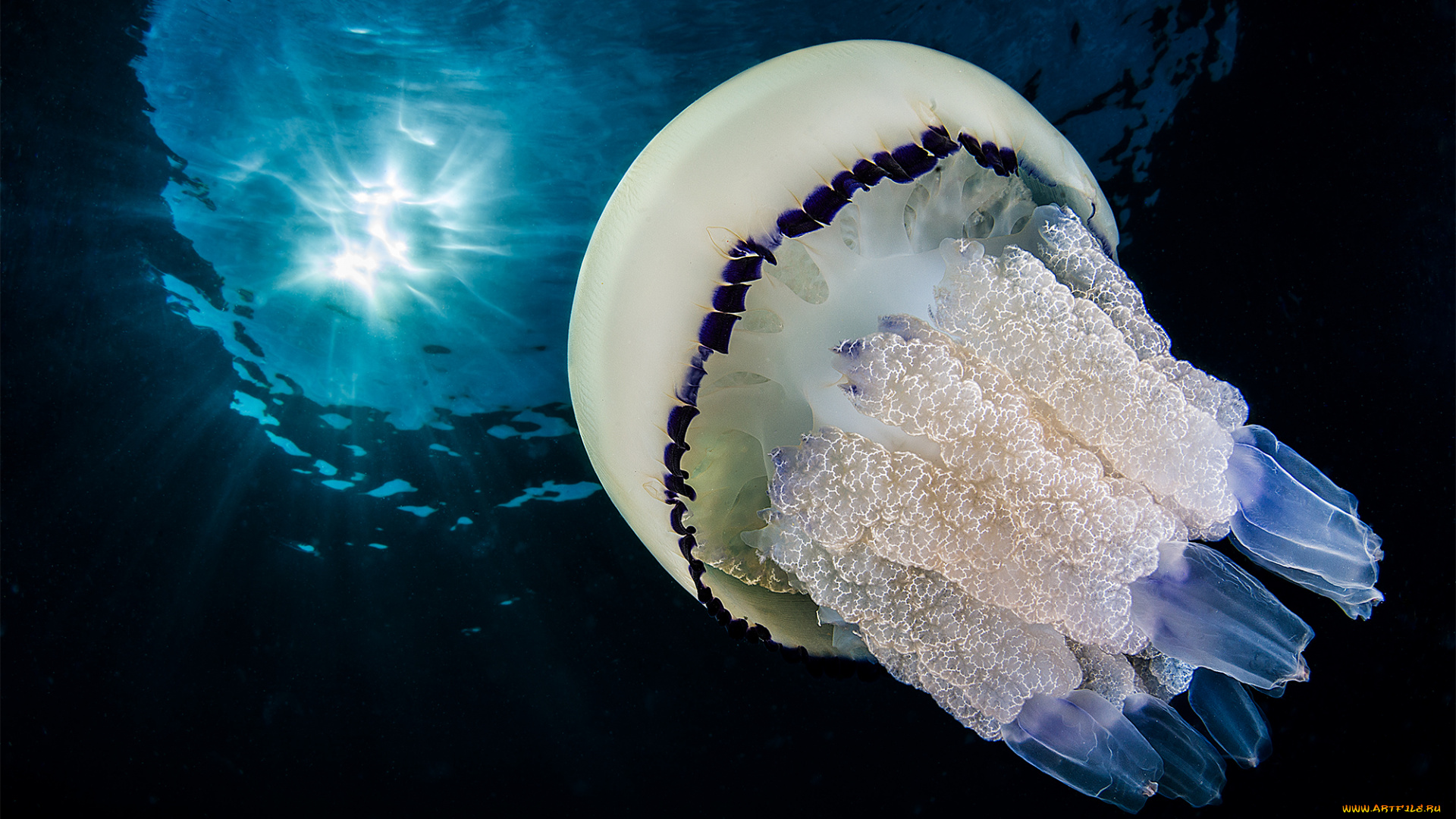 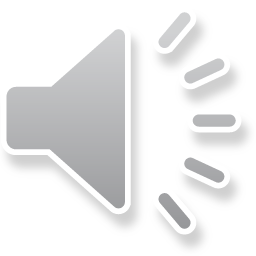 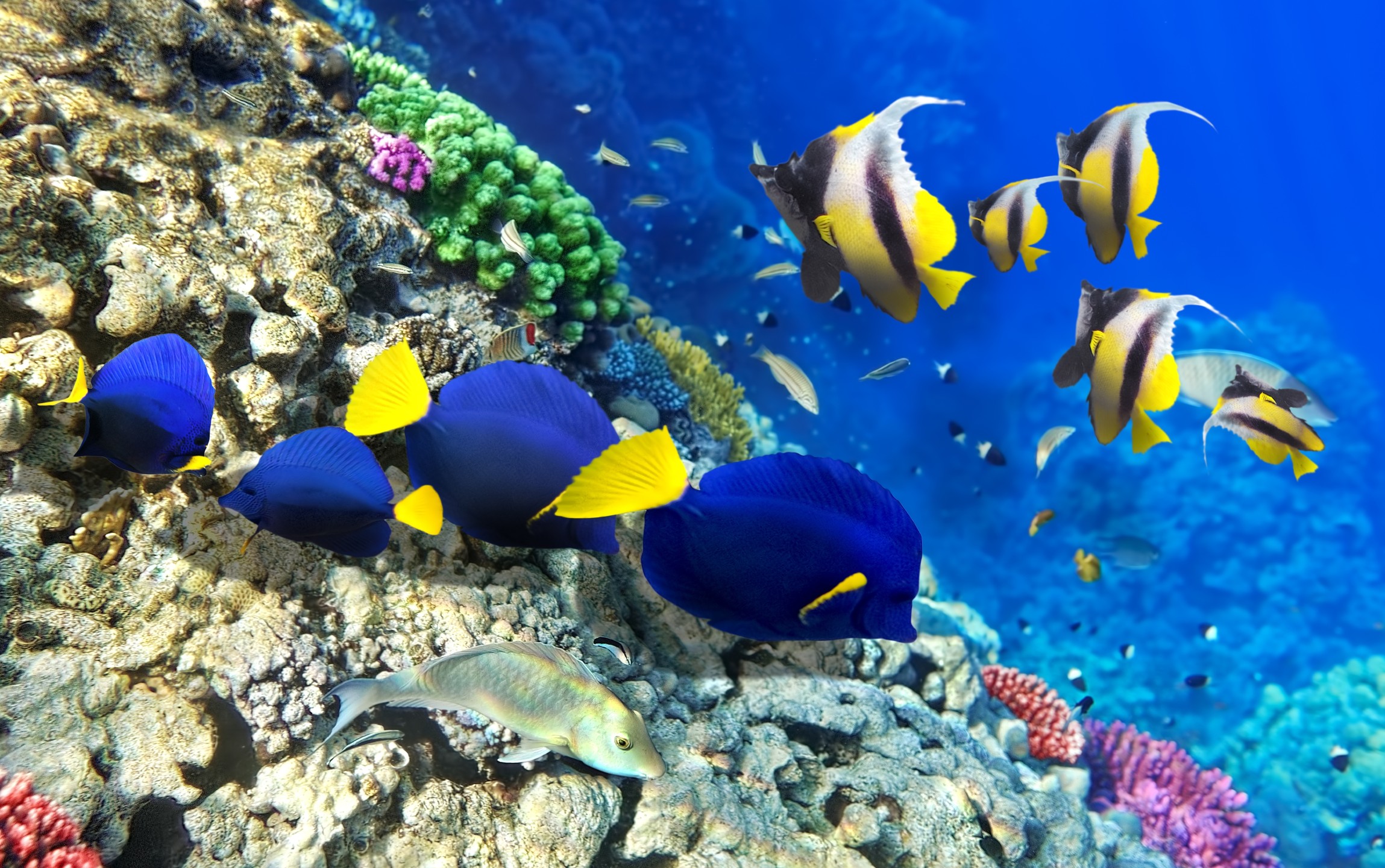 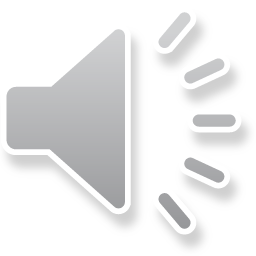 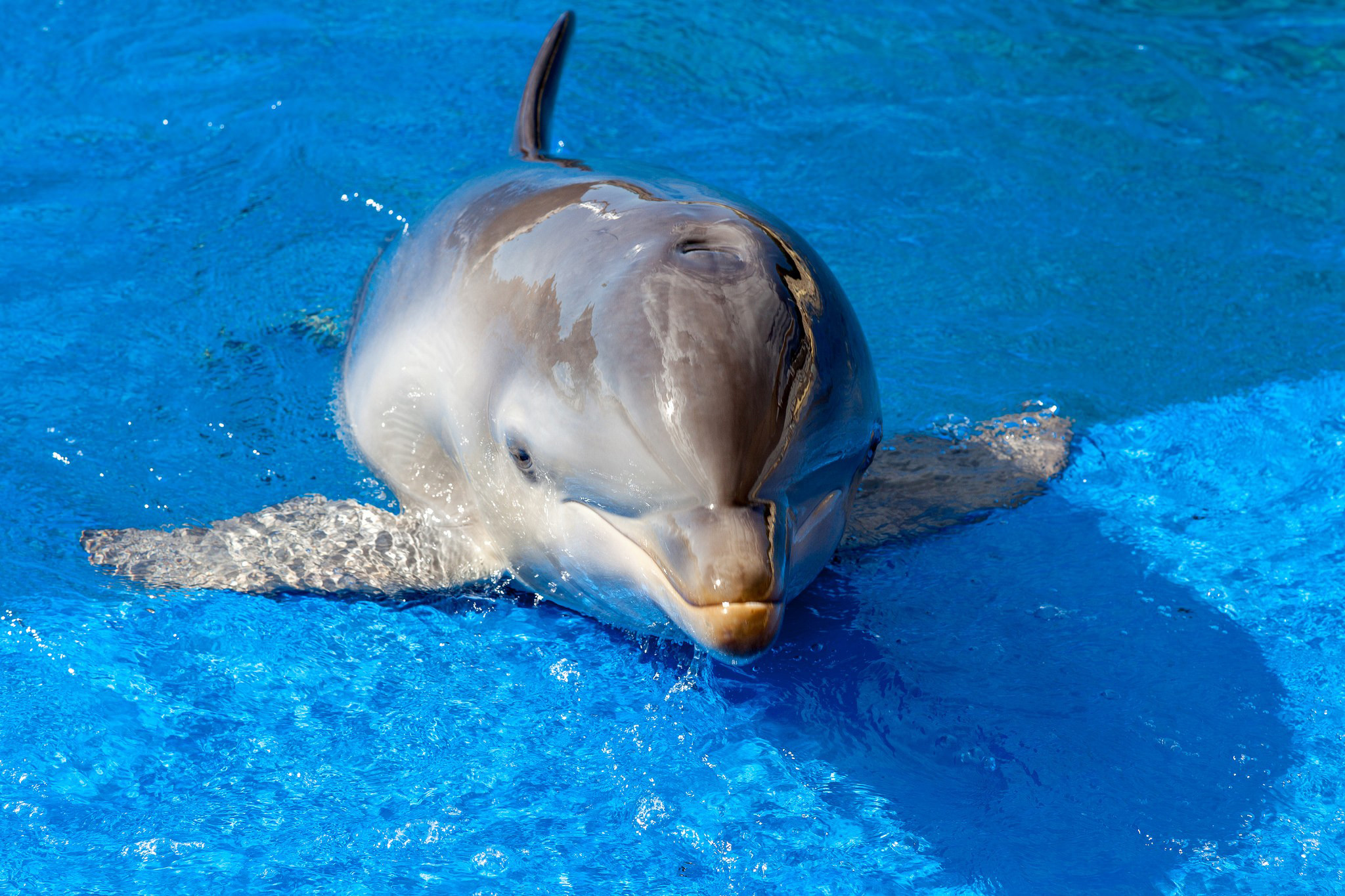 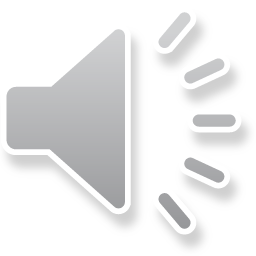 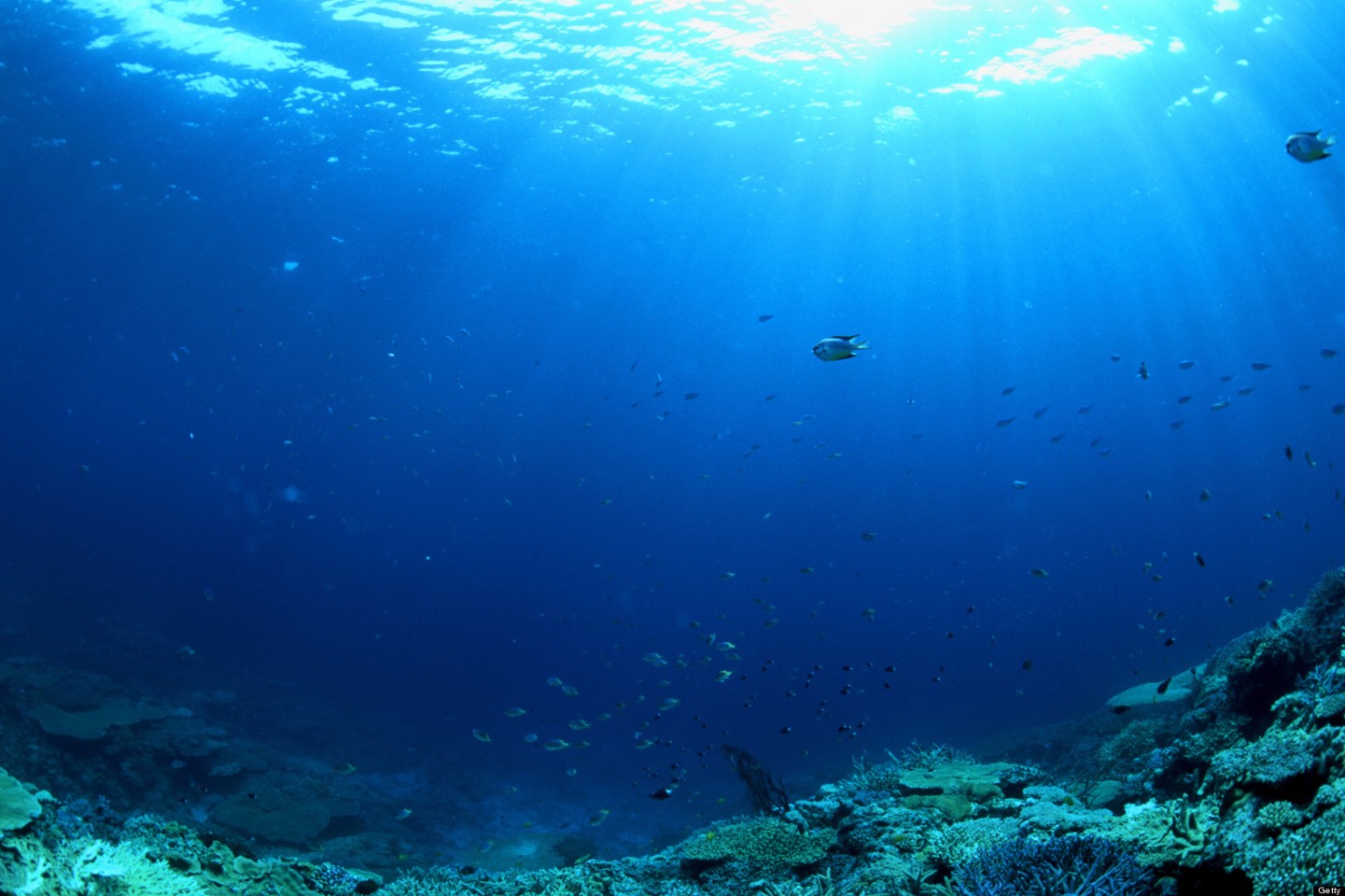 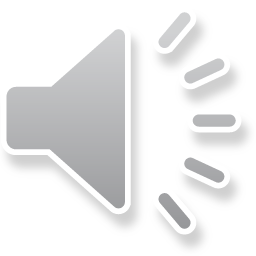 Кашалот                   Синий кит
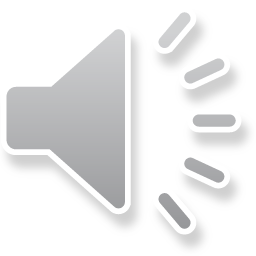 Нарвал                   Белуха
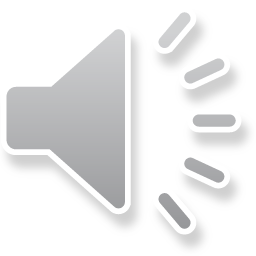 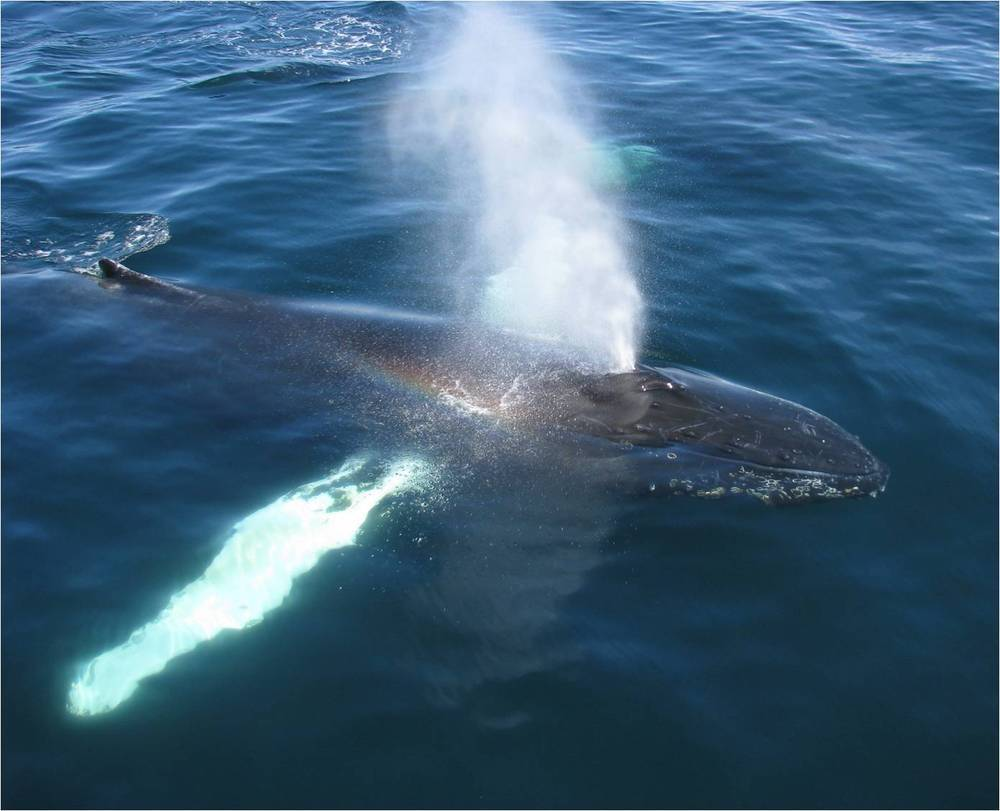 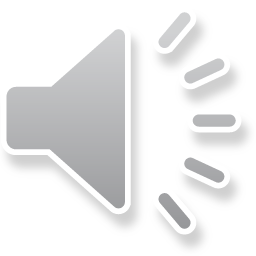 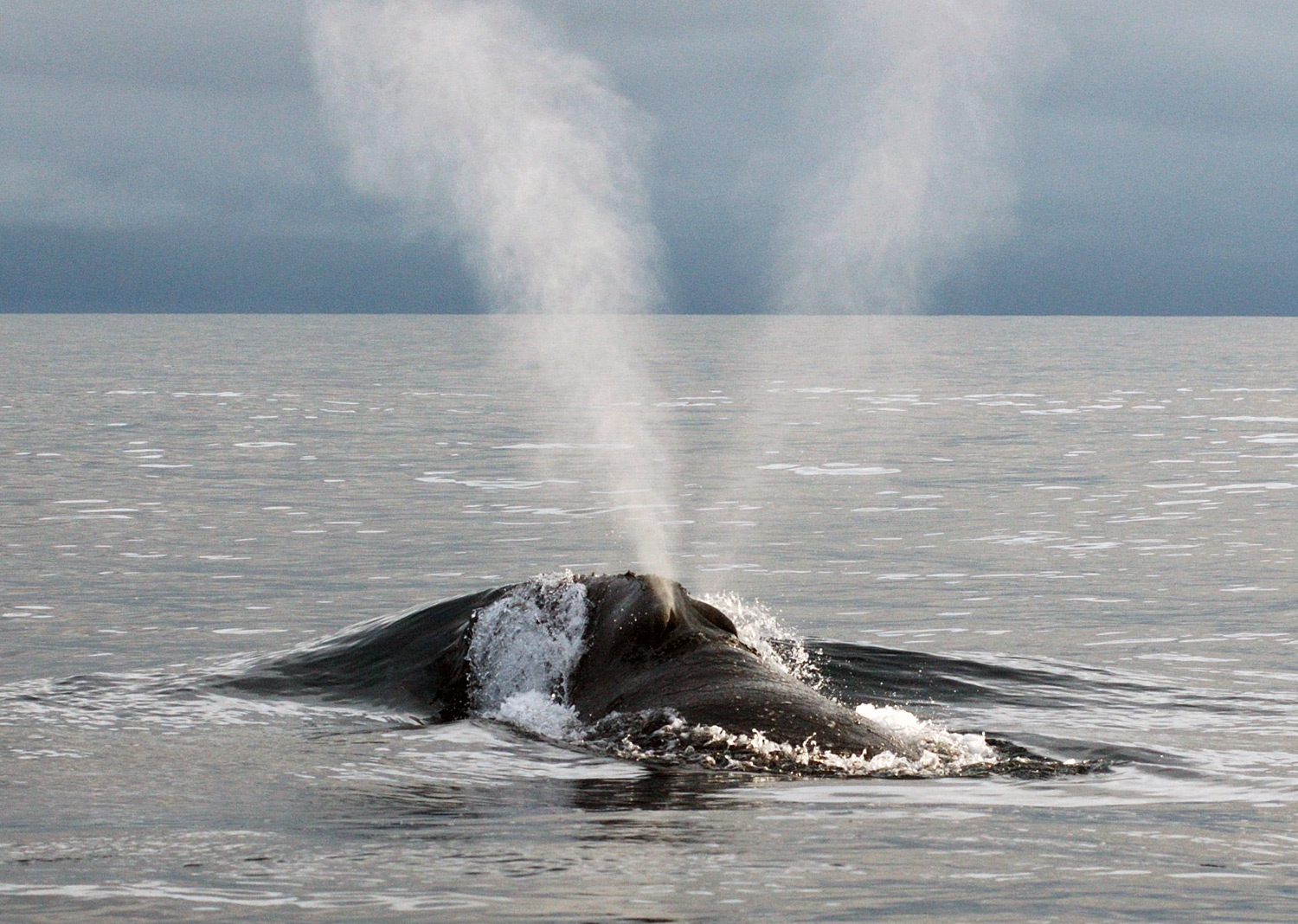 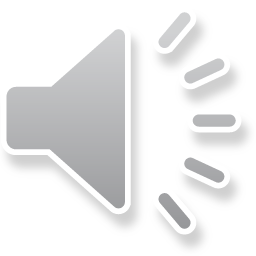 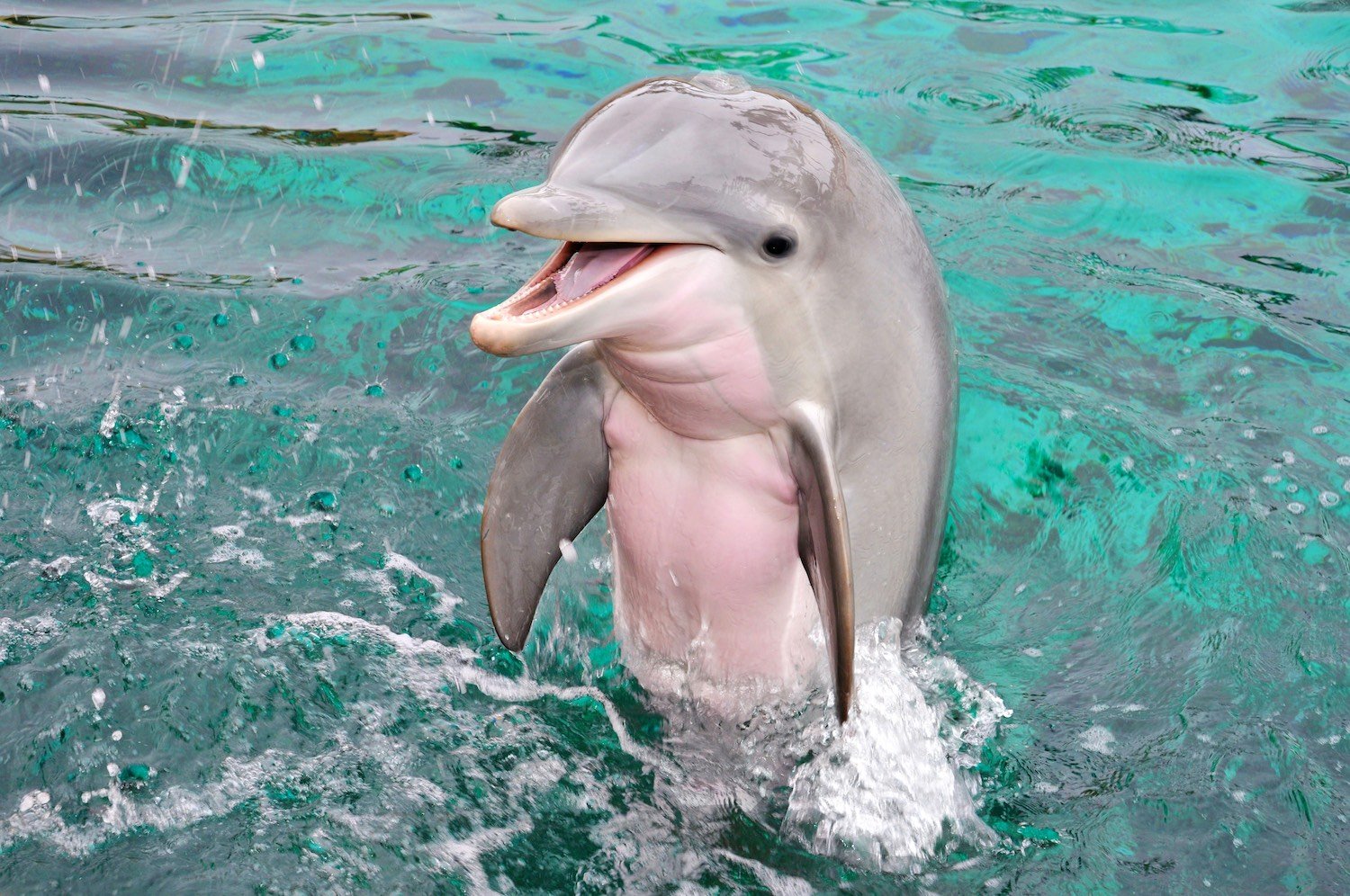 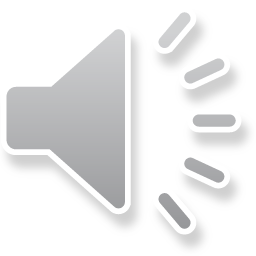